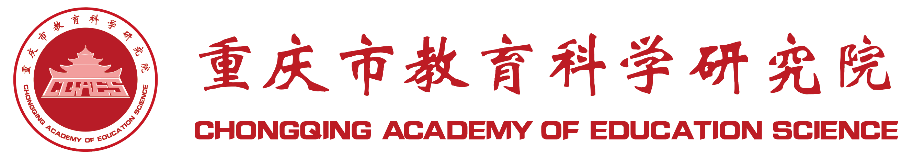 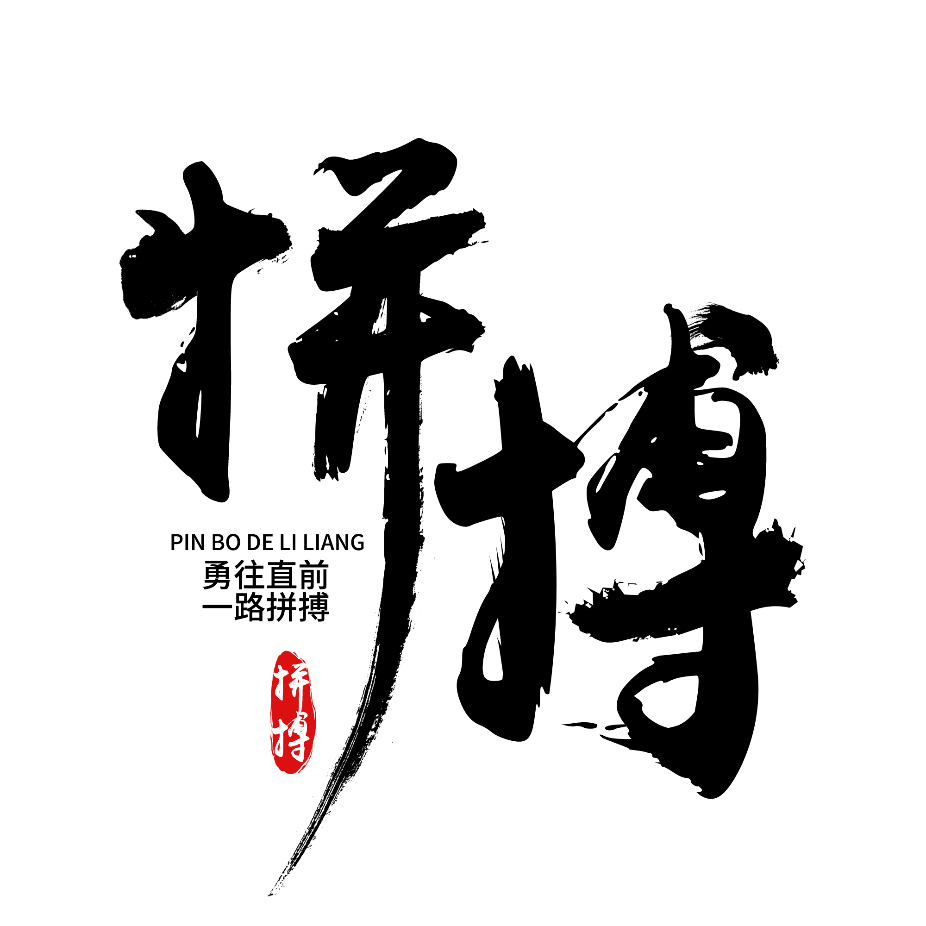 携手筑梦  绽放未来
WORK SUMMATION
汇报人：XXXX
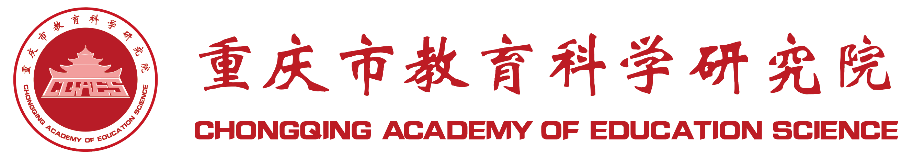 目 录
CONTENTS
1
2
3
4
工作回顾
经验总结
不足之处
规划展望
PART ONE
PART TWO
PART THREE
PART FOUR
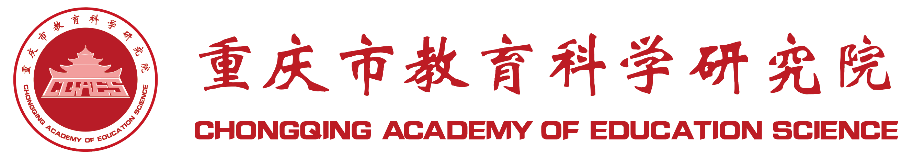 工作回顾
1
Part
添加小标题
添加小标题
添加小标题
添加小标题
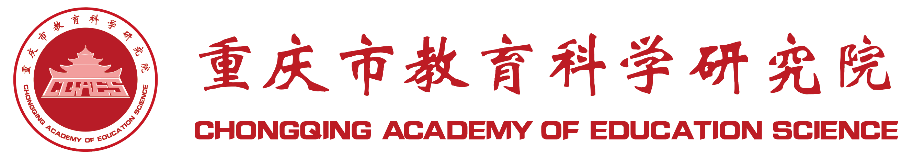 工作回顾
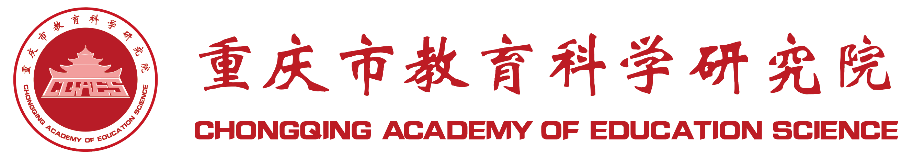 工作回顾
13%
January
6.7%
22%
Growth in 2015
February
Sed ut perspiciatis unde omnis iste natus error sit volup tatem accus antium dolor eda nt, totamer rem.
27%
march
36%
April
Sed ut perspiciatis unde omnis iste natus error sit volup tatem accus antium dolor emque lauda nt ium, totam rem aperiam, eaque ipsa quae ab illo inventore very tatis et quasi architecto beatae vitae dicta sunt explicabo.  Sed dolor sitae veitae kerol betut perspic iatis unde omnis iste natus architecto beatae vitae.
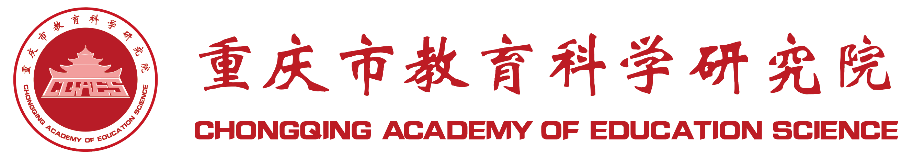 工作回顾
70%
80%
50%
30%
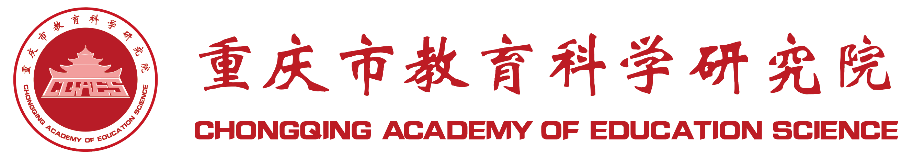 工作回顾
Good social marketing
01
Sed ut perspiciatis unde omnis iste natus error sit volup tatem accus antium dolor sitae vitae khemo Sed ut.
Awareness of risks
02
Sed ut perspiciatis unde omnis iste natus error sit volup tatem accus antium dolor sitae vitae khemo Sed ut.
40%
30%
Good business plan
03
Sed ut perspiciatis unde omnis iste natus error sit volup tatem accus antium dolor sitae vitae khemo Sed ut.
20%
10%
Good services & products
04
Sed ut perspiciatis unde omnis iste natus error sit volup tatem accus antium dolor sitae vitae khemo Sed ut.
Sed ut perspiciatis unde omnis iste natus error sit volup tatem accus antium dol or emque lauda nt ium, totam rem aperiam, eaque ipsa quae ab
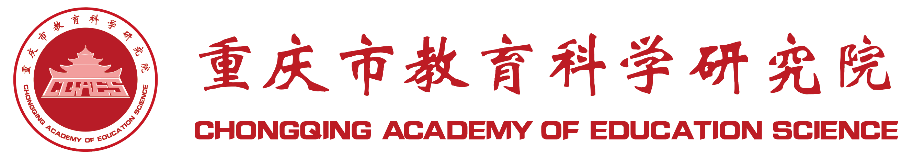 工作回顾
67%
41%
Incensement
Incensement
Sed ut perspiciatis unde omnis iste nat us error sit volup tatem
Sed ut perspiciatis unde omnis iste nat us error sit volup tatem
Phase IV
Development
Section
46%
62%
Incensement
Incensement
Sed ut perspiciatis unde omnis iste nat us error sit volup tatem
Sed ut perspiciatis unde omnis iste nat us error sit volup tatem
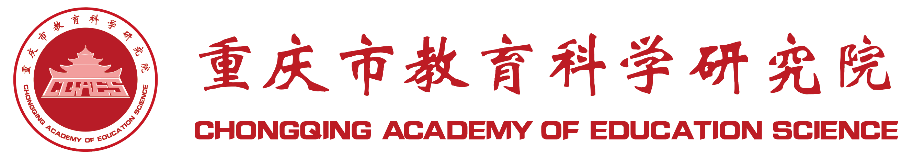 工作回顾
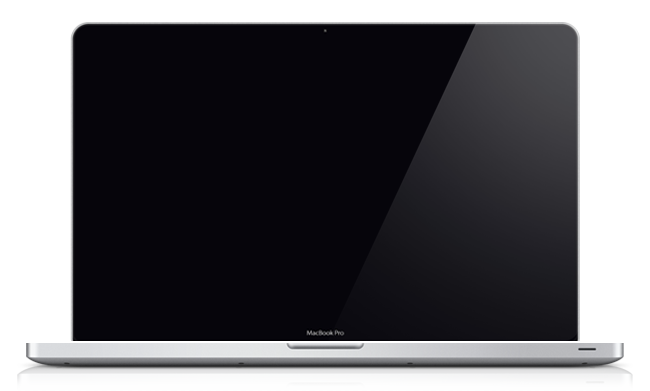 点击此处输入标题
此处添加详细文本描述，建议与标题相关并符合整体语言风格，语言描述尽量简洁生动。
点击此处输入标题
此处添加详细文本描述，建议与标题相关并符合整体语言风格，语言描述尽量简洁生动。
点击此处输入标题
此处添加详细文本描述，建议与标题相关并符合整体语言风格，语言描述尽量简洁生动。
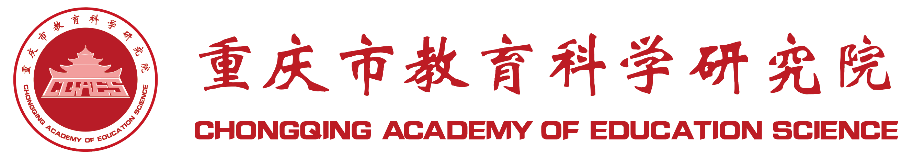 经验总结
2
Part
添加小标题
添加小标题
添加小标题
添加小标题
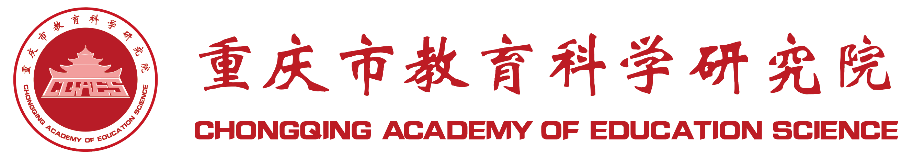 经验总结
Step Four
Step Three
Step Two
Step One
PROJECTS DEVELOPMENT
There are many variations of passages of Lorem Ipsum available, but the majority suffered.
PROJECTS DEVELOPMENT
There are many variations of passages of Lorem Ipsum available, but the majority suffered.
PROJECTS DEVELOPMENT
There are many variations of passages of Lorem Ipsum available, but the majority suffered.
PROJECTS DEVELOPMENT
There are many variations of passages of Lorem Ipsum available, but the majority suffered.
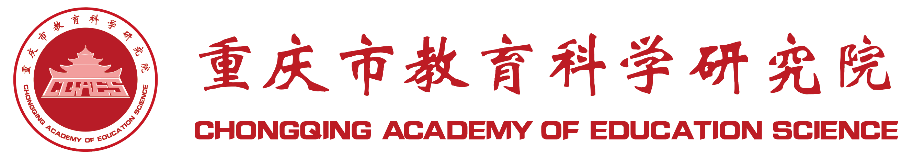 经验总结
01.添加标题
02.添加标题
03.添加标题
Copy paste fonts. Choose the only option to retain text.
……
Copy paste fonts. Choose the only option to retain text.
……
Copy paste fonts. Choose the only option to retain text.
……
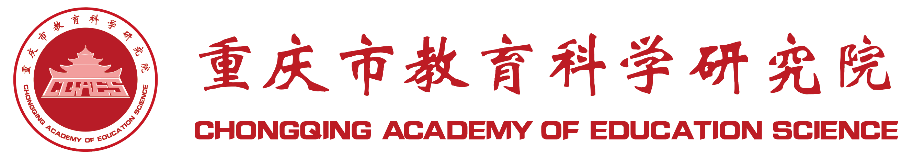 经验总结
Strengths
Weaknesses
Sed ut perspiciatis unde omnis iste natus error sit volup tatem accus antium dolor sitae vitae khemo Sed ut.
Sed ut perspiciatis unde omnis iste natus error sit volup tatem.
Sed ut perspiciatis unde omnis iste natus error sit volup tatem accus antium dolor sitae vitae khemo Sed ut.
Sed ut perspiciatis unde omnis iste natus error sit volup tatem.
S
W
Strengths
Weaknesses
Internal Factors
T
O
Opportunities
Threats
Sed ut perspiciatis unde omnis iste natus error sit volup tatem accus antium dolor sitae vitae khemo Sed ut.
Sed ut perspiciatis unde omnis iste natus error sit volup tatem.
Sed ut perspiciatis unde omnis iste natus error sit volup tatem accus antium dolor sitae vitae khemo Sed ut.
Sed ut perspiciatis unde omnis iste natus error sit volup tatem.
External Factors
Opportunities
Threats
Positive
Negative
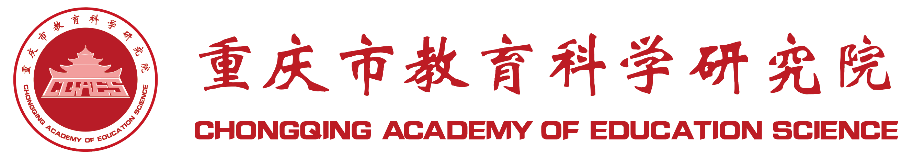 经验总结
Unified fonts make
reading more fluent.
Theme color makes PPT more convenient to change.
Adjust the spacing to adapt to Chinese typesetting, use the reference line in PPT.
Copy paste fonts. Choose the only option to retain text… …
Copy paste fonts. Choose the only option to retain text… …
Copy paste fonts. Choose the only option to retain text… …
Copy paste fonts. Choose the only option to retain text… …
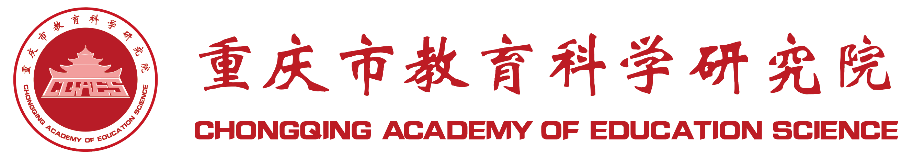 经验总结
Idea 01
Idea 02
Idea 03
Idea 04
Idea 05
many variations of passageslorem ipsum available
many variations of passageslorem ipsum available
many variations of passageslorem ipsum available
many variations of passageslorem ipsum available
many variations of passageslorem ipsum available
Idea 02
many variations of passageslorem ipsum available
Idea 03
many variations of passageslorem ipsum available
Brainstorm
 Ideas
Idea 04
many variations of passageslorem ipsum available
Idea 05
many variations of passageslorem ipsum available
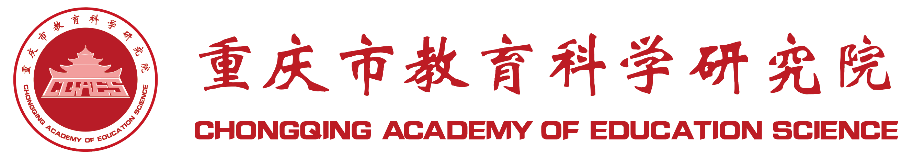 经验总结
Planning
Development
Promotion
Design
Deployment
Sed ut perspiciatis unde omnis iste natus error sit volup tatem accus antium dolor emque lauda nt ium, totam rem aperiam, eaque ipsa quae ab illo inventore very tatis et quasi architecto beatae vitae dicta sunt explicabo.  Sed dolor sitae veitae kerol betut perspic iatis unde omnis iste natus architecto beatae vitae.
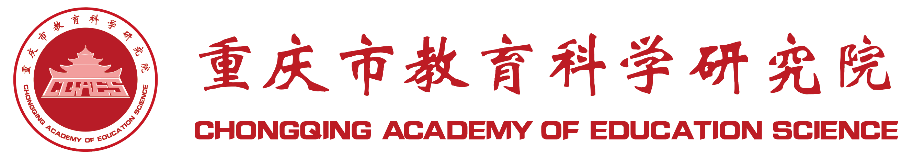 不足之处
3
Part
添加小标题
添加小标题
添加小标题
添加小标题
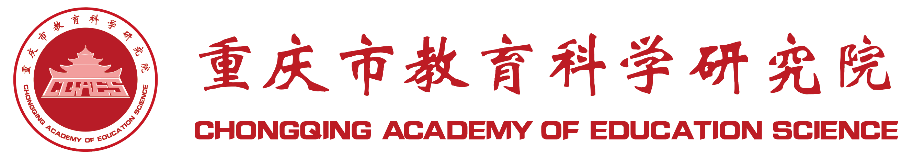 不足之处
15%
25%
Web Design
Social Marketing
Sed ut perspiciatis unde omnis iste nat us error sit volup tatem
Sed ut perspiciatis unde omnis iste nat us error sit volup tatem
Project Phase II
Pre-Implementation
16%
Sed ut perspiciatis unde omnis is te nat us error sit volup tatem lorem ipsum dolor
Web Development
44%
Sed ut perspiciatis unde omnis iste nat us error sit volup tatem
Mobile Apps
Sed ut perspiciatis unde omnis iste nat us error sit volup tatem
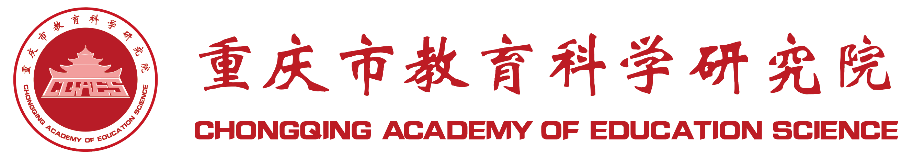 不足之处
Policy & Concept
Sed ut perspiciatis unde omnis iste natus error sit volup tatem accus antium dolor emque
Marketing & Promotion
Planning & Scheduling
SERVICES WORK-FLOW
Sed ut perspiciatis unde omnis iste natus error sit volup tatem accus antium dolor emque
Sed ut perspiciatis unde omnis iste natus error sit volup tatem accus antium dolor emque
Development & Deployment
Sketch & Design
Sed ut perspiciatis unde omnis iste natus error sit volup tatem accus antium dolor emque
Sed ut perspiciatis unde omnis iste natus error sit volup tatem accus antium dolor emque
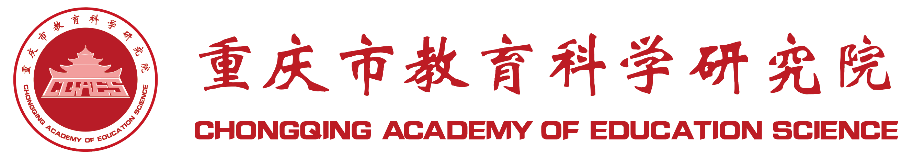 不足之处
201X
201X
VS
49%
68%
29%
32%
$456,000
$689,000
Sed ut perspiciatis unde omnis iste natus error sit volup tatem accus antium dolor emque lauda
Sed ut perspiciatis unde omnis iste natus error sit volup tatem accus antium dolor emque lauda
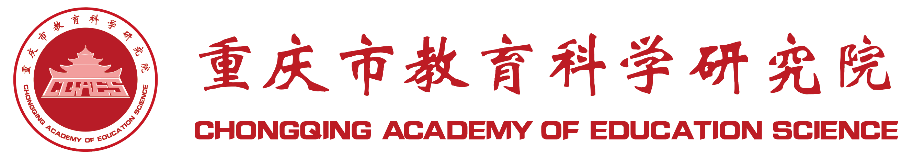 不足之处
20%
70%
Title Goes Here
There are many variations of passages of Lorem Ipsum available but the suffered alteration in
Title Goes Here
There are many variations of passages of Lorem Ipsum available but the suffered alteration in
Title Goes Here
There are many variations of passages of Lorem Ipsum available but the suffered alteration in
Title Goes Here
There are many variations of passages of Lorem Ipsum available but the suffered alteration in
90%
50%
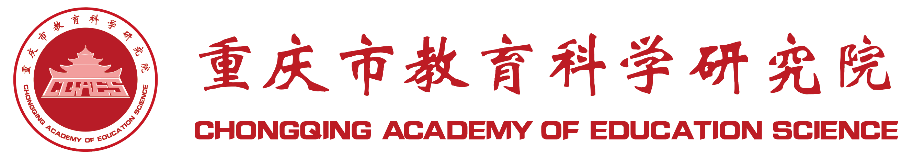 规划展望
4
Part
添加小标题
添加小标题
添加小标题
添加小标题
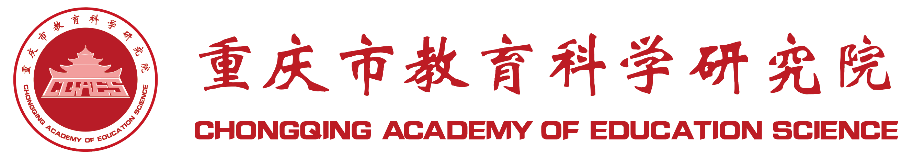 规划展望
launch
research
wireframes
Development
Customer Feedback
Site
Map
Content Outline
Coding Validation
Refinement
Initial Meeting
Site 
Outline
Coding
Review
1st Step
2nd Step
3rd Step
4th Step
5th Step
6th Step
Sed ut perspiciatis unde omnis iste natus error sit volup tatem accus antium dolor emque lauda nt ium, totam rem aperiam, eaque ipsa quae ab illo inventore very tatis et quasi architecto beatae vitae dicta sunt explicabo.  Sed dolor sitae veitae kerol betut perspic iatis unde omnis iste natus architecto beatae vitae.
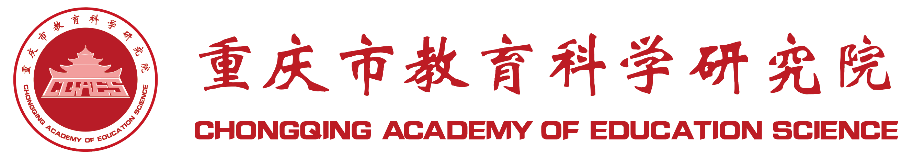 规划展望
Design & layout
Sed ut perspiciatis unde omnis iste nat us error sit
research
test & launch
Sed ut perspiciatis unde omnis iste nat us error sit
Sed ut perspiciatis unde omnis iste nat us error sit
plan
development
Sed ut perspiciatis unde omnis iste nat us error sit
Sed ut perspiciatis unde omnis iste nat us error sit
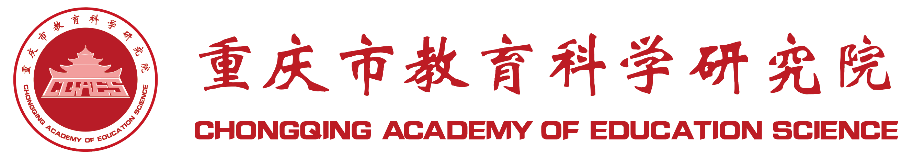 规划展望
01
02
Lorem option
Lorem option
Sed ut perspiciatis unde omnis iste natus error sit volup tatem accus antium dolor sitae vitae
Sed ut perspiciatis unde omnis iste natus error sit volup tatem accus antium dolor sitae vitae
03
04
Lorem option
Lorem option
05
06
Sed ut perspiciatis unde omnis iste natus error sit volup tatem accus antium dolor sitae vitae
Sed ut perspiciatis unde omnis iste natus error sit volup tatem accus antium dolor sitae vitae
Lorem option
Lorem option
Sed ut perspiciatis unde omnis iste natus error sit volup tatem accus antium dolor sitae vitae
Sed ut perspiciatis unde omnis iste natus error sit volup tatem accus antium dolor sitae vitae
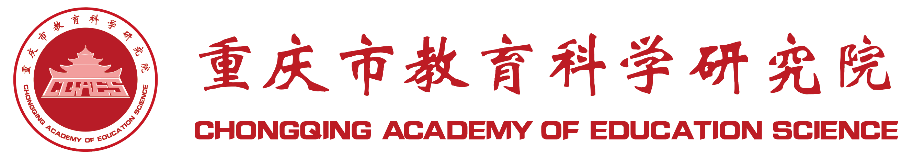 规划展望
03
01
04
02
Fourth Step
Third Step
Second Step
First Step
There are many  in variations passage of lorem ipsum available but the majority have in slightly
There are many  in variations passage of lorem ipsum available but the majority have in slightly
There are many  in variations passage of lorem ipsum available but the majority have in slightly
There are many  in variations passage of lorem ipsum available but the majority have in slightly
There are many variations of passages of lorem ipsum available, but the majority have suffered alteration in some form, by injected humour randomized words which don't look even slightly believable. If you are going to use A passage of lorem ipsum, you need to be sure there embarrassing hidden in the middle of text. All the lorem ipsum generators on the internet tend to repeatpredefined chunks as of lorem but the majority have suffered alteration in some form  necessary.
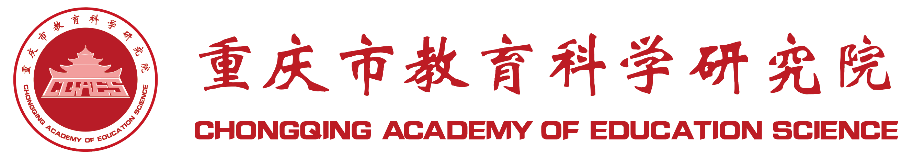 规划展望
Average of Net Income: $265,000
201X
201X
201X
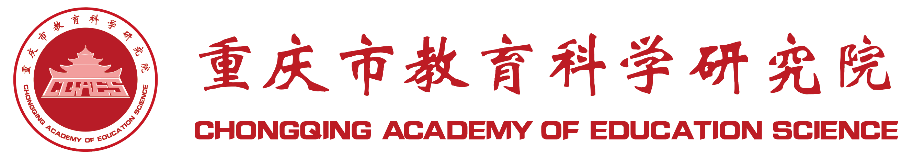 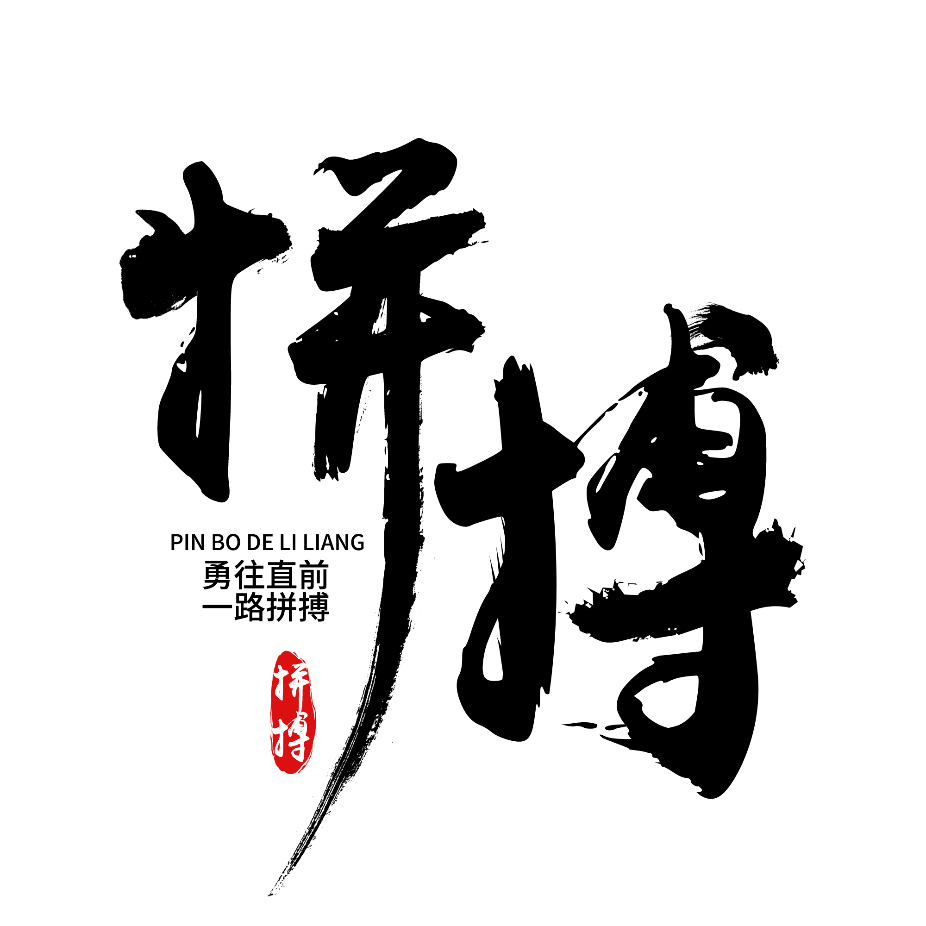 携手筑梦  绽放未来
WORK SUMMATION
汇报人：XXX